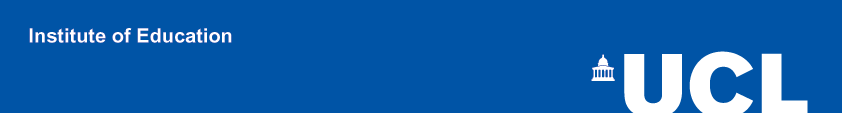 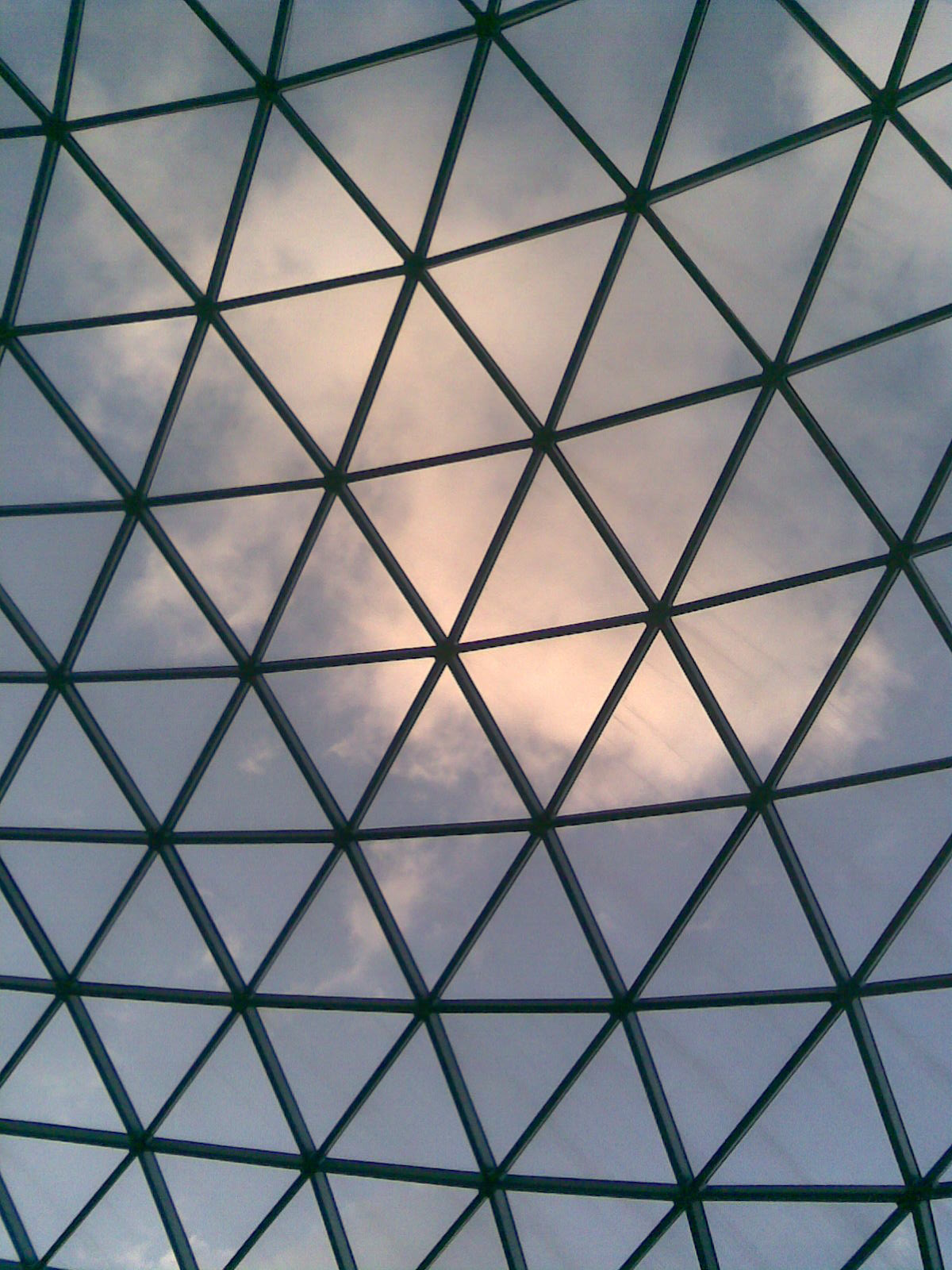 Learning in nature: primary school children develop through biological experiences which connect the curriculum
Ruth Amos and Prof Michael Reiss
UCL Institute of Education, University College London
ruth.amos@ucl.ac.uk 
							                
ERIDOB 2018, University of Zaragoza
Background - Learning in nature
Research into benefits of learning ecology in natural settings typically focused on environmental knowledge, attitudes and behaviours (Stern et al., 2014)

Experience in nature has recently re-focused on impacts on health and well-being (Braun & Dierkes, 2017)
[Speaker Notes: Re-focusing on development of the individual - resilience]
‘There is no Wi-fi in these woods .... 
there’s a better connection’
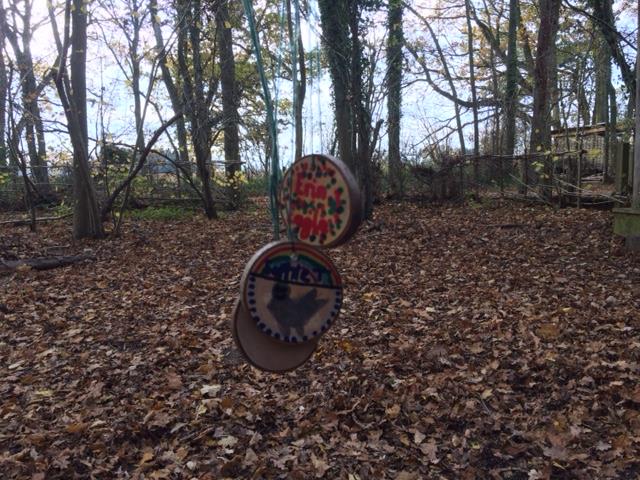 The context: Contemporary pressures in school in England
Primary curriculum: prioritising literacy and numeracy for 4-11 year olds, challenging opportunities for interactive learning in nature

Risk-averse school leaders
Costs
Research project and sample
Qualitative observational visits to 6 Wildlife Trusts UK (TWT) nature events in 2017 (as part of a quantitative-qualitative study)
Field notes and informal interview conversations

172 students (7-11 years old) from 6 primary school
15 teachers, teaching assistants, parents
14 expert field tutors from The Wildlife Trusts 
(Some) samples of students’ work back in school
[Speaker Notes: There are 47 Wildlife Trusts across the UK, Isle of Man and Alderney looking after 2,300 nature reserves]
Research Questions
In designing learning in nature events, what can expert providers in collaboration with teachers, do to support health and well-being alongside core curriculum goals?

2. What do 7-11 year olds do when learning in nature?
The nature events – Type 1 shorter term
The nature events – Type 2 longer term
Analytical categories
Learning and school work (eg engagement, ecological subject knowledge, other curriculum opportunities, confidence, behaviour, peer/teacher relations)
Subjective well-being whilst in nature (eg excitement, relaxation, peacefulness)
Time spent outdoors, living close to nature, etc 
Nature connection (Cheng and Monroe, 2012): personal enjoyment of nature amongst 4th graders
Observing children in natural spaces – what do they do?
instances of learning or applying ecological ideas and skills
instances of affective impacts: engagement; enjoyment; confidence building; fear; worry
Results and findings (1)
Learning ecology and geology in nature
high frequency of instances of ecology knowledge or application in all field events 
 high frequency of procedural skills (observation of phenomena) leading into building ideas and application
inquiry and problem-solving challenges promote collaboration and communication
Inquiry learning in nature (Year 5 9-10 year olds)
Tutor  challenge: you are hedgehogs in autumn / winter; find food = tokens

Model hedgehog: if you can keep your hedgehog warmer than mine, you will win brown fat tokens and survive the winter!

Collaborative problem-solving
Agree / disagree statements (T/F/NS):

Hedgehogs are mammals
Baby hedgehogs are born with prickles
Bread and milk are good for hedgehogs
Pet dogs can catch hedgehog fleas
One garden is enough space for a hedgehog
Hedgehogs are nocturnal 
Hedgehogs run away if disturbed

Engagement and enjoyment visible and audible within different aspects and stages of the inquiry
What do children do / enjoy?
Favourites in Suffolk

we all liked our sticks and stick tag at lunchtime (25)
hedgehog house building (10)
exploring (3)
looking at skulls (1)
Results and findings (2)
Learning biology and connecting the curriculum

- literacy, mapping skills, numeracy, art, technology: ecological contexts support and promote other core skill development
Literacy contextualised through ecology
Tutor: we’re using personification today.
A few of you haven’t done it at school yet. 
What does it mean?
L: like a person ...branches, like long 
sticky arms - human like
Trees stood straight like a soldier.
Crooked like a witch’s finger- a good one.
Teacher: Or emotions - branches could be 
stretched out scarily or as a friendly warning! 
Trees don’t have emotions but humans do 
so good. 
B- look up, it’s waving, dancing ... 
B- some look lonely.... stretching like a big hand.
‘I can be big or small
I’m black and white
I have a trunk that looks a bit bobbly brown
What am I? 

Answer: a silver birch’

Year 5 (9 year old) student
Ecological art and technology
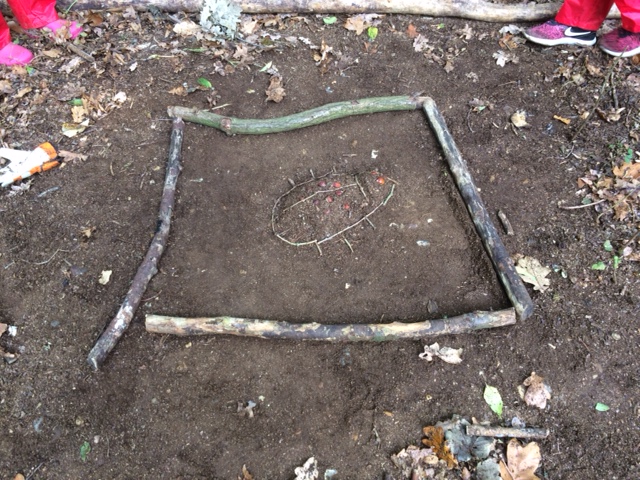 Specific well-being impacts on individuals
My son .. came a couple of years ago ... He’s dyslexic and school isn’t the right place for him. Here he was in his element; the climbing and den building and all the fires ... he loved it. I’m worried about him going to secondary school next year ... the pressures. If he could learn like this he’d be a different child.’ (parent)
Affective: well-being impacts
excitement ( happiness) 
engagement
confidence building
curiosity
free play, roaming, relaxing
Conclusions and implications
Learning in nature happens through expert, well-structured activities which provide opportunities for ‘free’ roaming
More studies looking at measures of attainment, alongside health and well-being (Quibell et al., 2017) ....
 .... to provide evidence-based practice supporting teacher beliefs and intentions for cross-curricular learning in nature
References
Braun, T. & Dierkes, P. (2017). Connecting students to nature – how intensity of experience and student age influence the success of outdoor education programs. Environmental Education Research, 23(7), 937-949.
Creswell, J. (2009). Research design: qualitative, quantitative and mixed methods approaches (3rd Ed.). London: SAGE.
Hunt, A., Stewart, D., Burt, J. & Dillon, J. (2016). Monitor of Engagement with the Natural Environment: a pilot to develop an indicator of visits to the natural environment by children - Results from years 1 and 2 (March 2013 to February 2015). Natural England Commissioned Reports, Number NECR208.
O’Brien, E. & Murray, R. (2006). A marvellous opportunity to learn: a participatory evaluation of Forest Schools in England and Wales. Farnham: Forest Research.
Quibell, T., Charlton, J. and Law, J. (2017). Wilderness Schooling: A controlled trial of the impact of an outdoor education programme on attainment in primary school children. British Educational Research Journal, 43(3), 572-587. 
Stern, M., Powell, R. & Hill, D. (2014). Environmental education program evaluation in the new millennium: what do we measure and what have we learnt? Environmental Education Research, 20(5), 581-611.
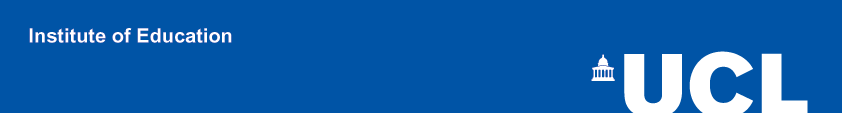 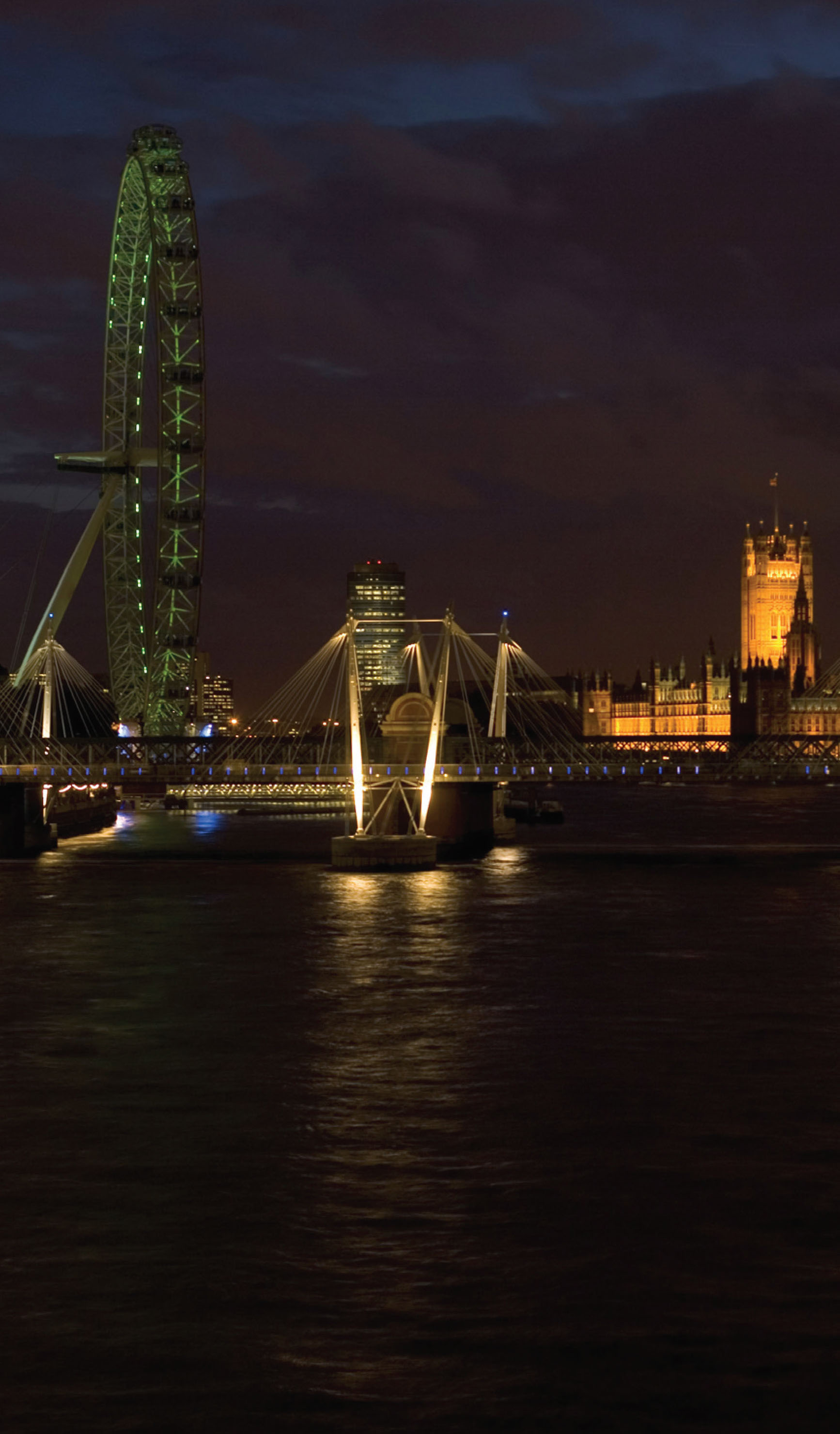 Any questions?
Thank you for
listening
UCL Institute of Education
University College London
20 Bedford Way
London WC1H 0AL

Tel +44 (0)20 7612 6000
Fax +44 (0)20 7612 6126
Email info@ioe.ac.uk
Web www.ucl.ac.uk/ioe